MI RUTINA DIARIA
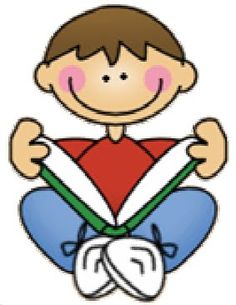 Es hora de despertar
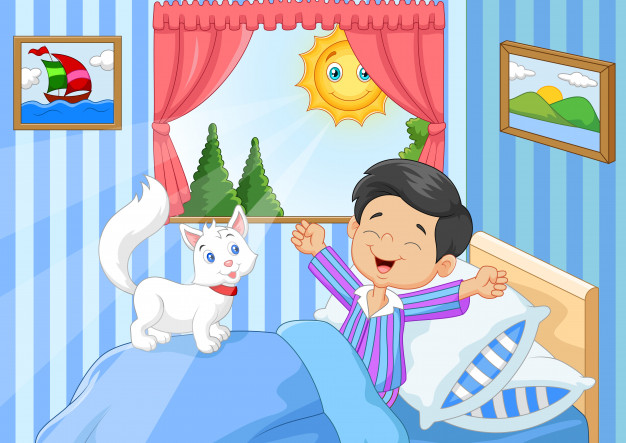 Vamos a báñarnos
Es hora de desayunar
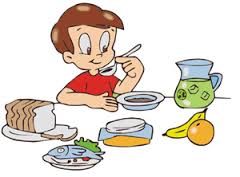 Es  hora de estudiar
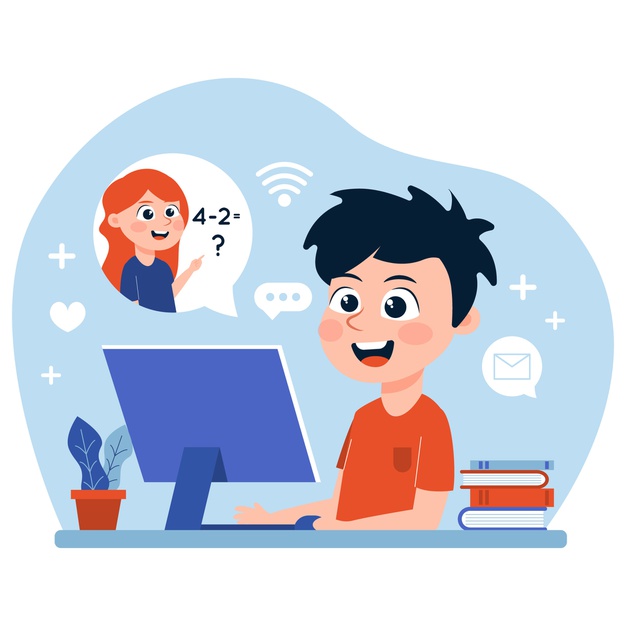 Guarda tus cosas
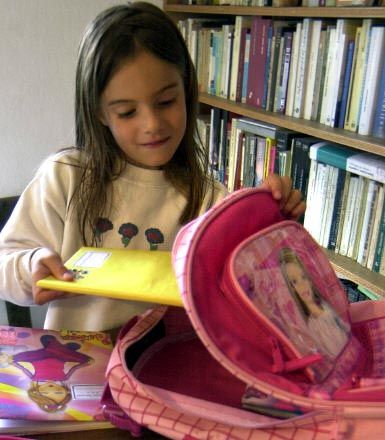 es gora de jug
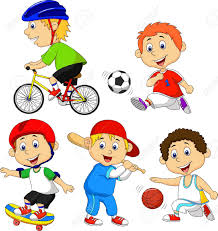 Es hora de dormir
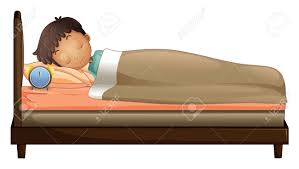